Tracking down               Traffic
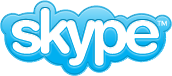 Dario Bonfiglio
Marco Mellia
Michela Meo
Nicolo’ Ritacca
Dario Rossi
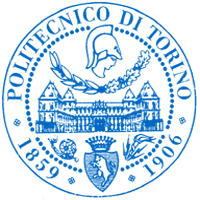 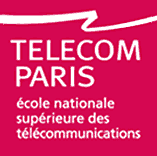 Agenda
A few words about Skype 
Known facts
Preliminary definitions

Investigate Skype “Traffic”
Voice traffic   
Reaction to network performance degradation
Signaling traffic  
Signaling patterns & peer selection
Users’ behavior
Please, see the paper
Why Skype ?
Skype is very popular
More than 100M users, 5% of all VoIP traffic
Easy to use, many free services
voice / video / chat / data transfer over IP

Understanding Skype is a challenging task
Closed design, proprietary solutions
Almost everything is encrypted
Uses a P2P architecture
Lot of different flavors
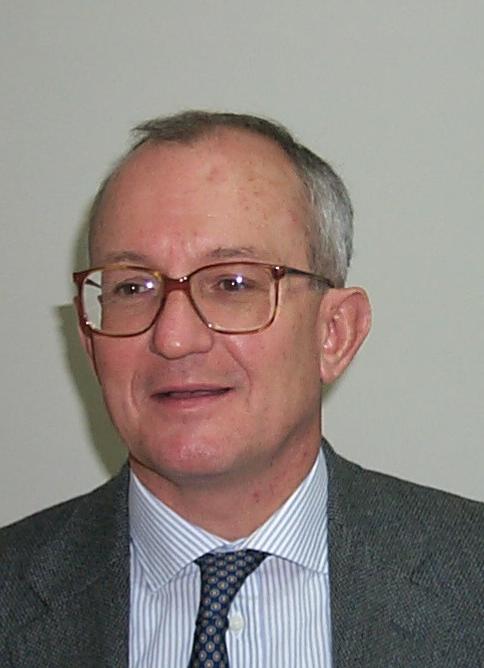 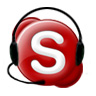 Skype for Dummies
Architecture
P2P design
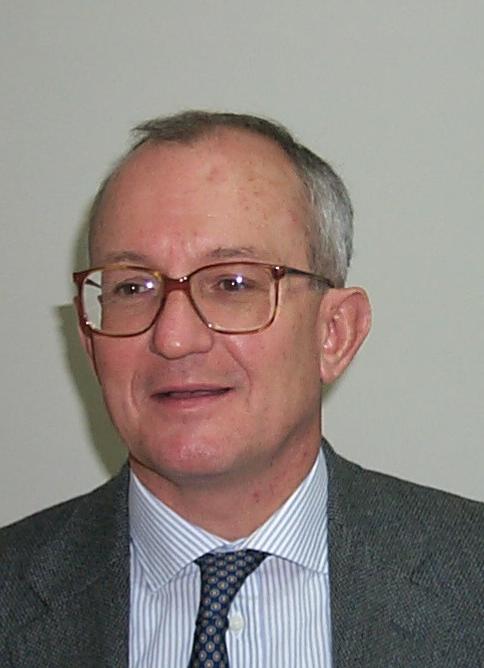 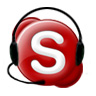 Skype for Dummies
Architecture
P2P design

Service traffic
Voice calls
Video calls
Chat
Data transmission
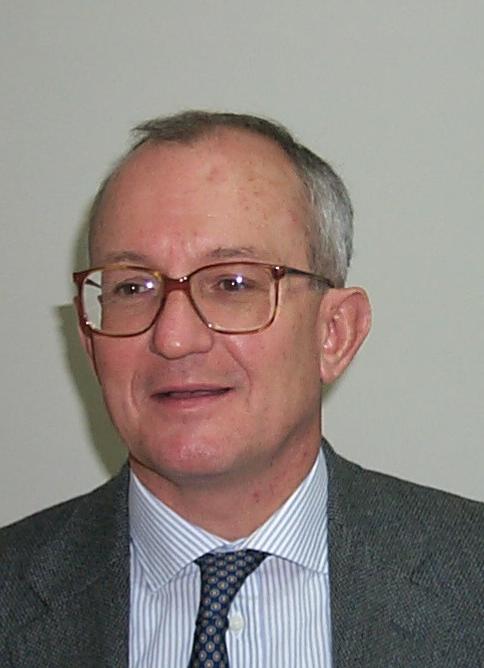 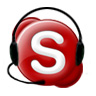 Skype for Dummies
Architecture
P2P design

Service traffic
Voice calls
Video calls
Chat
Data transmission 
Skypeout/Skypein
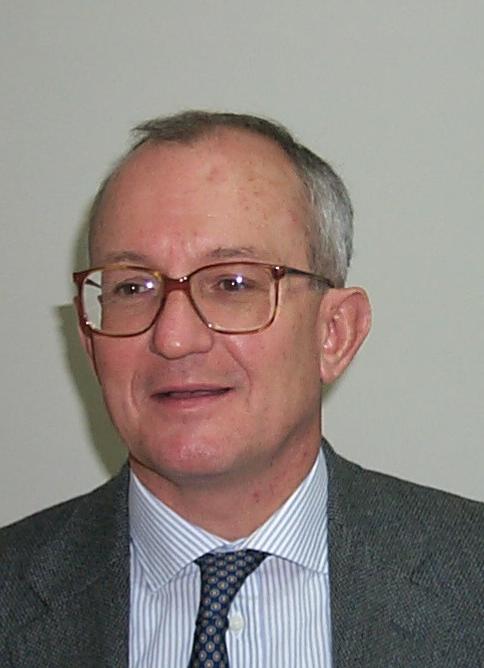 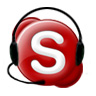 Skype for Dummies
Architecture
P2P design

Service traffic
Voice calls
Video calls
Chat
Data transmission 
Skypeout/Skypein

Signaling traffic
Login & auth.
Look for buddies
….
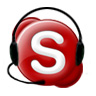 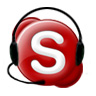 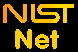 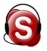 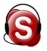 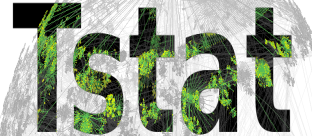 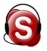 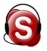 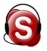 Methodolody
Service traffic
Small scale active testbed
Controlled bandwidth, packet loss
voice service,many Codecs, TCP/UDP traffic


Signaling traffic
Passive measurement technique
Adopt a black-box approach
Inspect and quantify UDP signaling
Classification framework:
300.103 
external 
peers
7000 hosts
1700 peers
D.Bonfiglio, M.Mellia, M.Meo, D.Rossi, P.Tofanelli, Revealing Skype Traffic: When Randomness Plays with You, SIGCOMM'07
Skype peer
A Skype peer can be identified by its endpoint
Consider only peers that wereever observed making a call
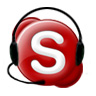 (IP addr, UDP port)
Preliminary Definition
Skype flow
A sequence of packets originated from a Skype peer (and destined to another skype peer)

Flow starts when the first packet is observed

Flow ends when no packet is observed for a given inactivity timeout (200s)
Useful information
At installation, Skype chooses a port at random
The port is never changed (unless forced by the user)
All traffic multiplexed over the same socket (UDP preferably)
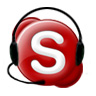 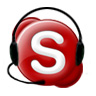 Skype Source Model
Skype
Message
TCP/UDP
IP
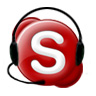 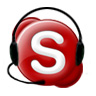 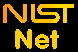 Service traffic






Codec Impact
ISAC
Smooth
Transient
iLBC
iPCM-WB
PCM
G729
Normal
Behavior
Aggressive
Startup
Service Traffic: Normal Condition
250
200
Bitrate [kbps]
150
100
50
0
0
10
20
30
40
50
60
Time [s]
Service Traffic: Normal Condition
Message
Payload [Bytes]
Time [s]
Service Traffic: Normal Condition
IPG [ms]
Time [s]
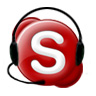 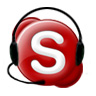 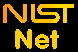 Service traffic






Transport Layer Impact
B - TCP
Time [s]
IPG - TCP
L - UDP
250
200
Time [s]
150
100
50
0
0
10
20
30
40
50
60
Service Traffic: TCP vs UDP
B - UDP
80
60
40
20
TCP/UDP have no impact
0
IPG - UDP
90
60
30
0
L -TCP
Time [s]
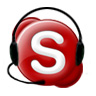 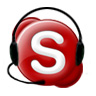 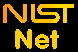 Service traffic






Network Impact
Time [s]
Time [s]
Service Traffic: Bandwidth Limit
Skype performs congestion control
Service Traffic: Packet Loss
Loss %
Inter-Pkt Gap [ms]
Aggressively tries to deal with losses…
Skype performs loss recovery
Loss profile
Payload [Bytes]
...by multiplexing old and new voice blocks
Time [s]
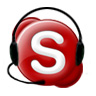 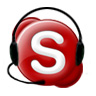 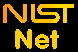 Service traffic






Video Traffic
Video messages
are Bigger
Voice messages
are the same
Time [s]
Time [s]
Back-to-back video
Massages => frame
Usual IPG for
pure audio messages
Service Traffic: Video Source
Skype multiplexes different sources
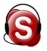 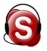 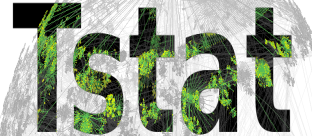 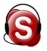 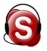 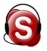 Signaling traffic
Rather different patterns emerge from the plot
Signaling Traffic: Activity Pattern
Legend	
Consider a single client
Each dot is a packet
Top: outgoing,Bottom: incoming 
For every new peer, increment the ID
For every old peer, use the previous ID
Out
In
Time [Hr]
Peer discovery is a
continuous task
Signaling Traffic: Activity Pattern
Probes 
Single packet 
Sent toward unknown peers
Reply possibly follows
No further traffic between the same peers pair
Majority of the flows
Out
In
Time [Hr]
Talk to super peers, notify buddies of status change,             …
Signaling Traffic: Activity Pattern
Non-Probes
Flows longer than one packet
Series of single-packet flows
Sent toward the same peer
Carry most signaling bytes
Out
In
Time [Hr]
Signaling Traffic: All Peers
Probes
Majority of the flows
Non-probes 
Carry most signaling bytes
Signaling bandwidth
95% generate <100 bps
Only 1% exceeds 1 Kbps 
Signaling spread
95% of peers contact <40 peers (in 5 min)
1% exceeds >75 (in 5 min)
Out
In
Time [Hr]
Conclusions
Service traffic
Active testbed
Skype implements a congestion control
Aggressive with losses
Conservative with bottlenecks


Signaling traffic
Passive measurement
Two different threads shapes the overlay
Probes 
Non-Probes 
Signaling rate and spread
Very limited bitrate
Large number contacted peers
User Characterization
Number of calls per unit of time
Call duration for different services
Peer Lifetime
Details are in the paper, not in this talk 

Future Work
Extensive measurement in different networks
Campus LAN
ADSL installation
Cellular Network
Non-Probe
60%
Probe
40%
20%
0%
Europe
North
Asia
South
Africa
Oceania
America
America
Signaling Traffic: Peer Selection
RTT distance
RTT between first request-reply packets 
Probe RTT smaller w.r.t. non-probe traffic
0.012
pdf
Non-Probe
Probe
0.008
0.004
0
10
100
1000
Round Trip Time [ms]
Geolocation breakdown
Probes favor discovery of nearby hosts
Non-probes driven by social network
Signaling Traffic: Peer Selection
Signaling Traffic: Inferring Churn
0.08
PDF
Peer Lifetime
Peer Deathtime
0.07
0.06
0.05
0.04
0.03
0.02
0.01
0
6
12
18
24
Time [h]